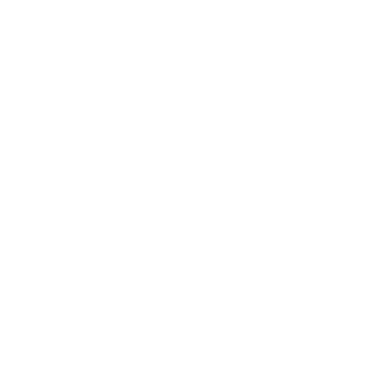 In Christ Alone
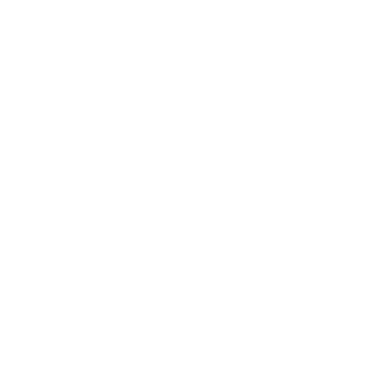 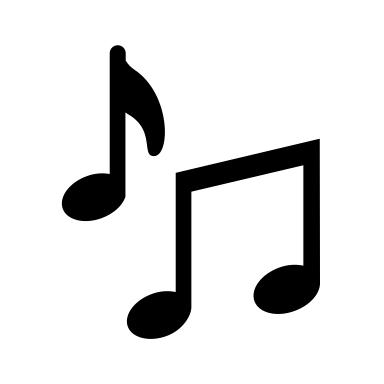 In Christ Alone
- Written in 2002 by 
Stuart Townend and Keith Getty

Four Verses in Length, each verse presenting a different theme
Possible interpretations include:
Vs 1 – Peace/Justification
Vs 2 – Purpose/Mercy
Vs 3 – Fulfillment/Freedom
Vs 4 – Triumph/Victory/Resolve
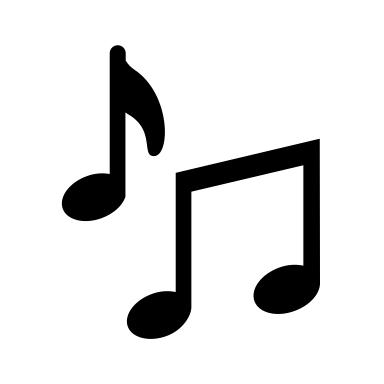 In Christ Alone – Verse 1
In Christ Alone my hope is found.  He is my light, my strength, my song. . .

Hope - Eph. 1:17-19, Hebrews 10:23, 1 Pet. 1:3

Light - John 8:12

Strength - 2 Cor. 12:10, Eph. 6:10-13
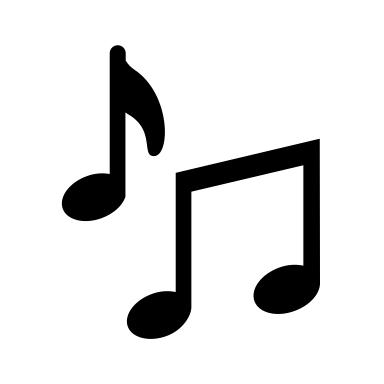 In Christ Alone – Verse 1
This cornerstone, this solid ground, firm through the fiercest drought and storm. . .

Foundation - 1 Cor. 10:1-4, Is 28:16, 1 Cor 3:10-11
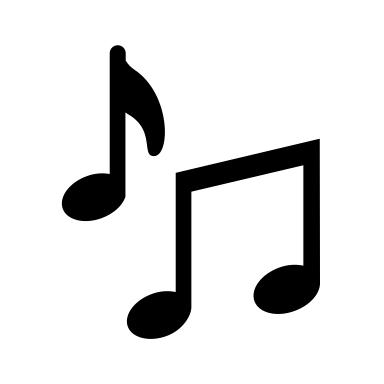 In Christ Alone – Verse 1
What Heights of Love, what depths of peace, when fears are stilled, when strivings cease. My comforter, my all in all, here in the Love of Christ I stand.

Love - John 3:16, Rom 5:8

Peace - John 14:27; 16:32-33, Mk 4:39, Rom 5:1 

Comfort- 2 Thess. 2:16-17
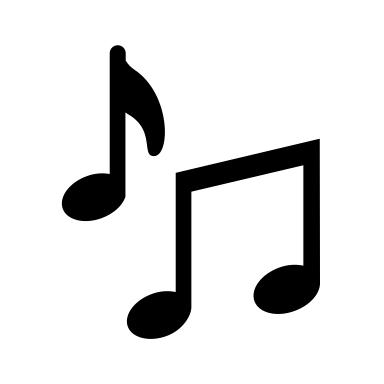 In Christ Alone – Verse 2
In Christ Alone, who took on flesh, fullness of God in helpless babe.  This gift of love and righteousness, scorned by the ones he came to save. . . 

Christ’s purpose was to come to this earth…
Christ taught a message of love, and peace
Proved his Deity through the use of miracles
Christ set the example of baptism by immersion

This message was not received well by all, however
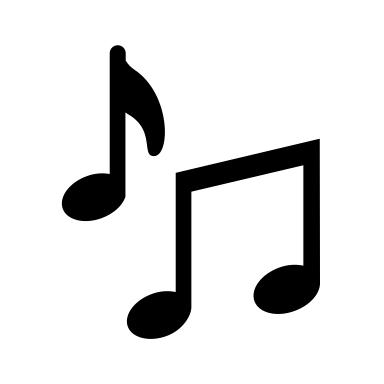 In Christ Alone – Verse 2
Til on that cross as Jesus died, the Wrath of God was satisfied.  For every sin on him was laid, here in the death of Christ I stand.


Jesus ultimately came to die on a cross for our sake
John 19:16-30
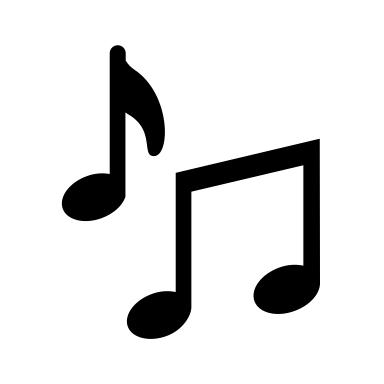 In Christ Alone – Verse 2
Til on that cross as Jesus died, the Wrath of God was satisfied.  For every sin on him was laid, here in the death of Christ I stand.


What does it mean that ”The Wrath of God was satisfied?”
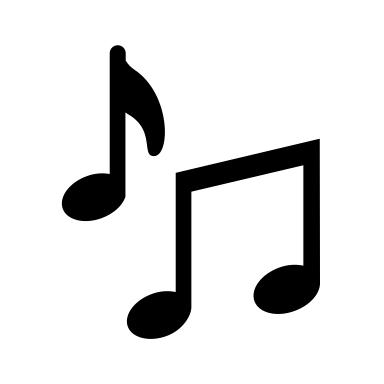 In Christ Alone – Verse 2
How Deep The Father’s Love For Us - Vs 2 

“Behold the man upon the Cross, my Sin upon his shoulders.  Ashamed i hear my mocking voice call out among the scoffers.  It was my sin that held him there, until it was accomplished. His dying breath has brought me life, I know that it is finished.”
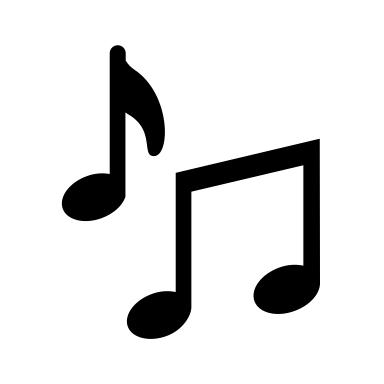 In Christ Alone – Verse 2
How Deep The Father’s Love For Us - Vs 2 

“Behold the man upon the Cross, my Sin upon his shoulders.  Ashamed i hear my mocking voice call out among the scoffers.  It was my sin that held him there, UNTIL IT WAS ACCOMPLISHED . His dying breath has brought me life, I know that it is finished.”
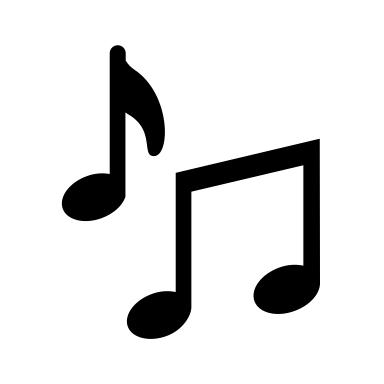 In Christ Alone – Verse 2
Before the Throne of God Above - Vs 2 

“When Satan tempts me to despair, and tells me of the guilt within, upward I look and see him there who made an end to all my sin.  Because the sinless savior died, my sinful soul is counted free, For God the Just is Satisfied to look on him and pardon me.”
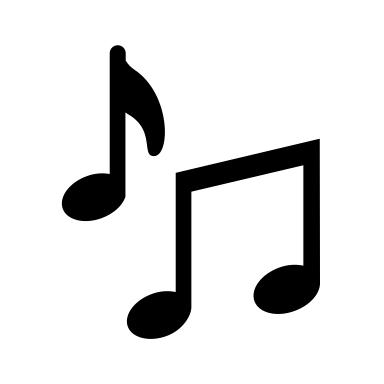 In Christ Alone – Verse 2
Before the Throne of God Above - Vs 2 

“When Satan tempts me to despair, and tells me of the guilt within, upward I look and see him there who made an end to all my sin.  Because the sinless savior died, my sinful soul is counted free, For God the Just is Satisfied to look on him and pardon me.”
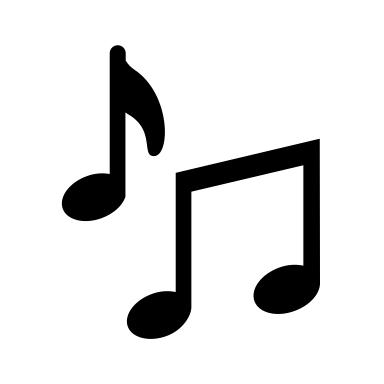 In Christ Alone – Verse 2
Til on that cross as Jesus died, the Wrath of God was satisfied.  For every sin on him was laid, here in the death of Christ I stand.


What were the last words Christ spoke on the cross?
John 19:30

By being put to death on the Cross, Christ took on the burden of our sins
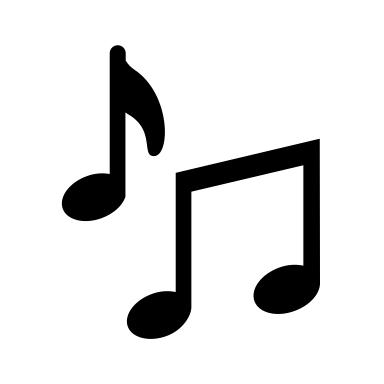 In Christ Alone – Verse 3
There in the ground his body lay, light of the world by darkness slain…
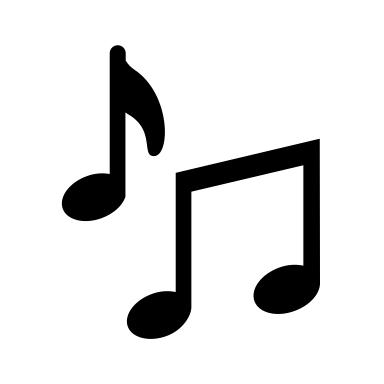 In Christ Alone – Verse 3
Then bursting forth in glorious day, up from the grave he rose again.
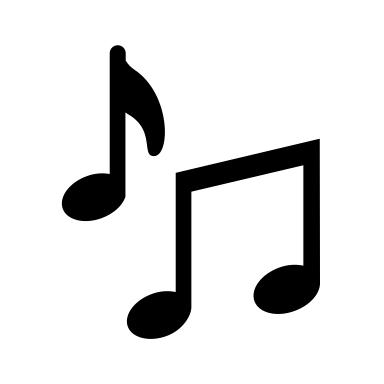 In Christ Alone – Verse 3
And as he stands in victory, sins curse has lost its grip on me.  For I am his, and he is mine.  Bought with the precious blood of Christ. 

Through Christ, we are free from sin
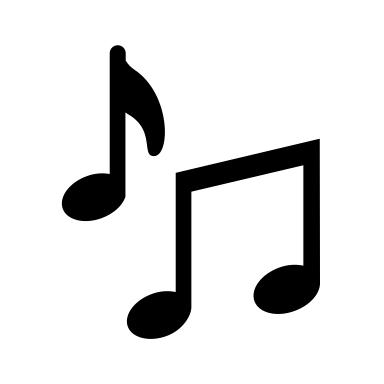 In Christ Alone – Verse 4
No guilt in life. 
No fear in death. 
This is the power of Christ in me.
From life’s first cry to final breath, Jesus commands my destiny…

We are free to live because of his sacrifice

We are exempt from death
	- Not a physical death, but rather a spiritual death
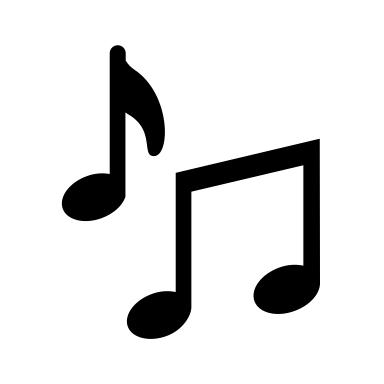 In Christ Alone – Verse 4
No power of Hell, no scheme of man,
Can ever pluck me from his hand.  
For I am his, and he is mine.  
Bought with the precious blood of Christ

We have been given the most perfect, incorruptible and indestructible foundation
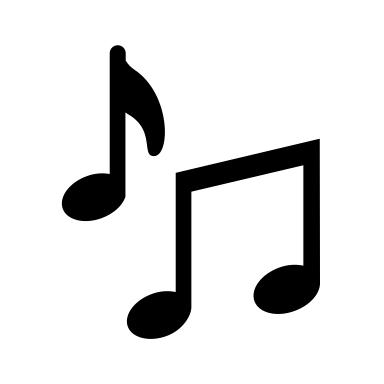 In Christ Alone – Verse 4
Romans 8:31-39

31 What then shall we say to these things? If God is for us, who can be against us? 32 He who did not spare his own Son but gave him up for us all, how will he not also with him graciously give us all things? 33 Who shall bring any charge against God's elect? It is God who justifies. 34 Who is to condemn? Christ Jesus is the one who died—more than that, who was raised—who is at the right hand of God, who indeed is interceding for us.35 Who shall separate us from the love of Christ? Shall tribulation, or distress, or persecution, or famine, or nakedness, or danger, or sword? 36 As it is written,“For your sake we are being killed all the day long;we are regarded as sheep to be slaughtered.”
37 No, in all these things we are more than conquerors through him who loved us. 38 For I am sure that neither death nor life, nor angels nor rulers, nor things present nor things to come, nor powers, 39 nor height nor depth, nor anything else in all creation, will be able to separate us from the love of God in Christ Jesus our Lord.
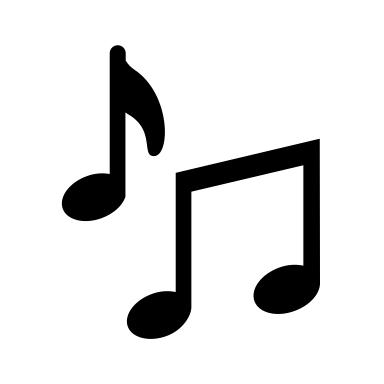 In Christ Alone – Verse 4
No power of Hell, no scheme of man,
Can ever pluck me from his hand.  
For I am his, and he is mine.  
Bought with the precious blood of Christ

One final Warning 
	-We are not incorruptible
2 Peter 2:21
“For it would have been better for them never to have known the way of righteousness than after knowing it to turn back from the holy commandment delivered to them.”
Insert Song Here
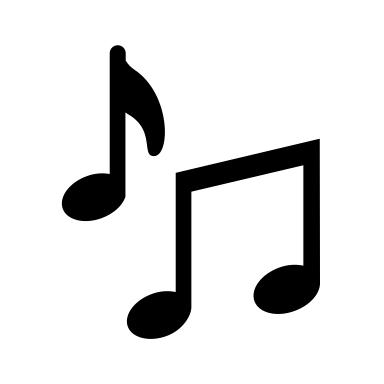 In Christ Alone
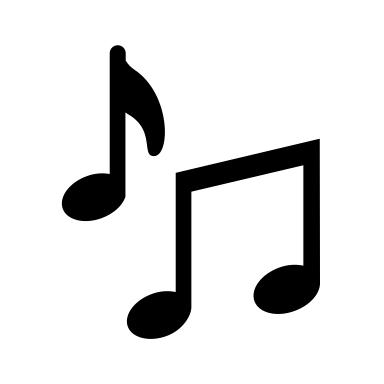